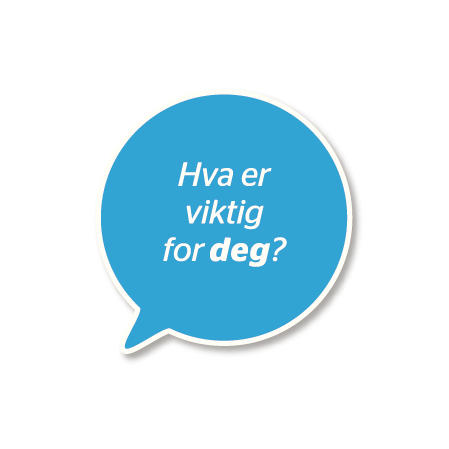 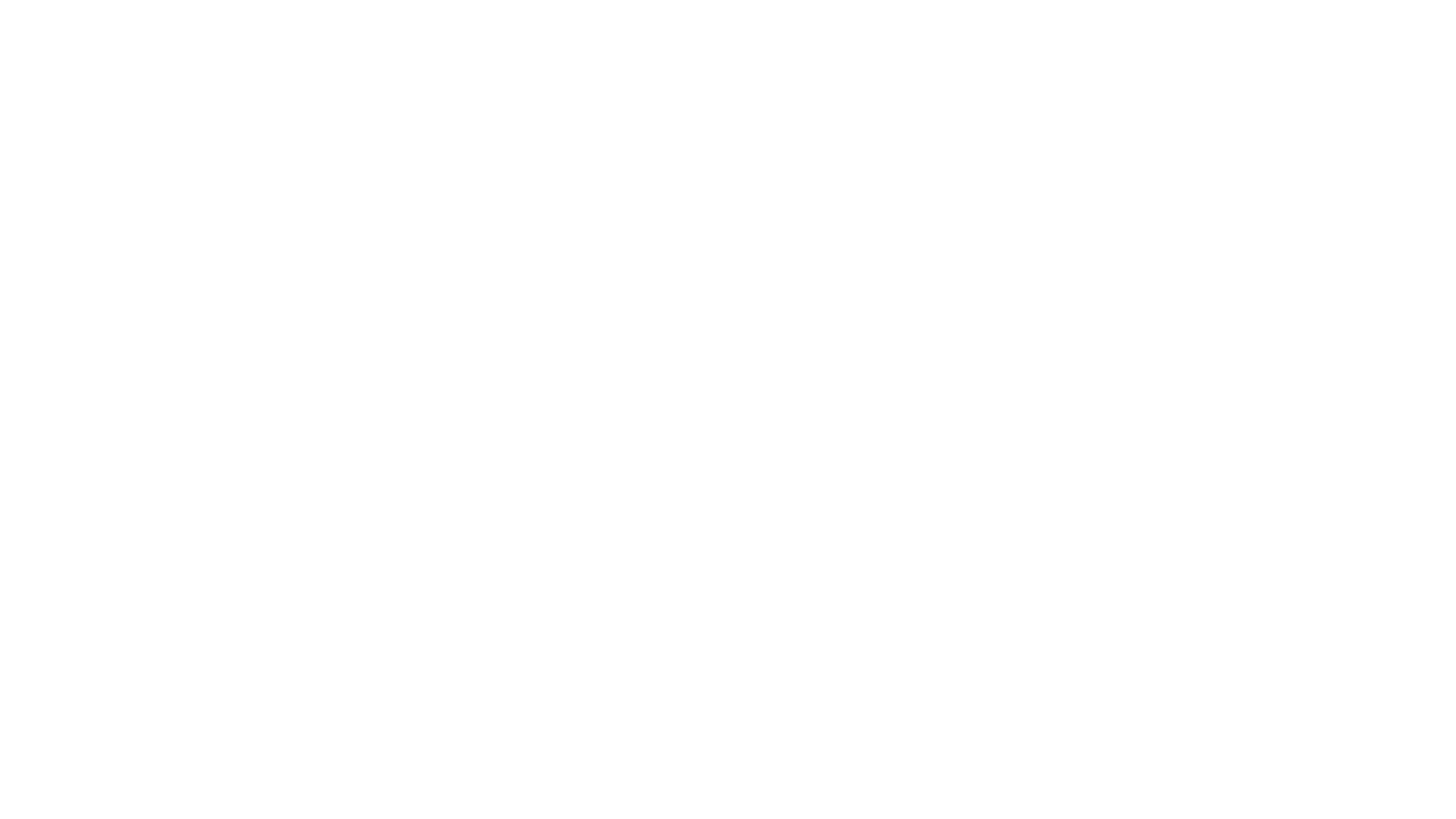 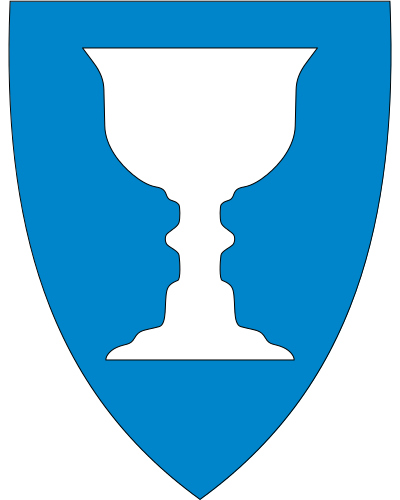 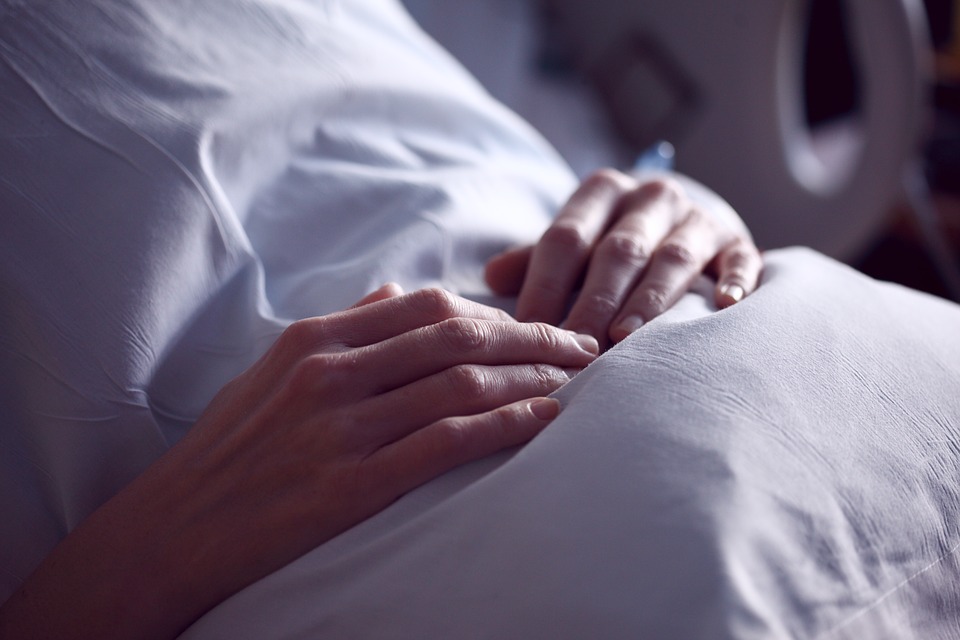 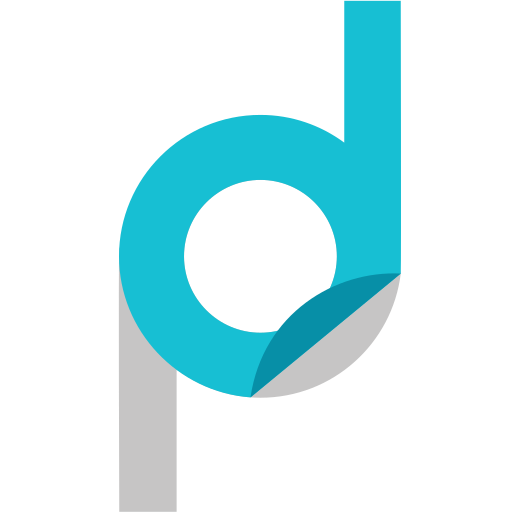 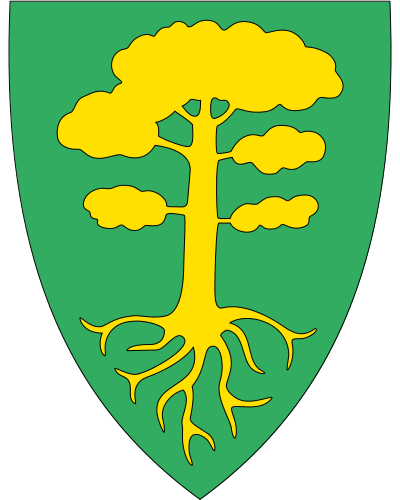 Samarbeid
Status pasientforløpHva er viktig for deg?
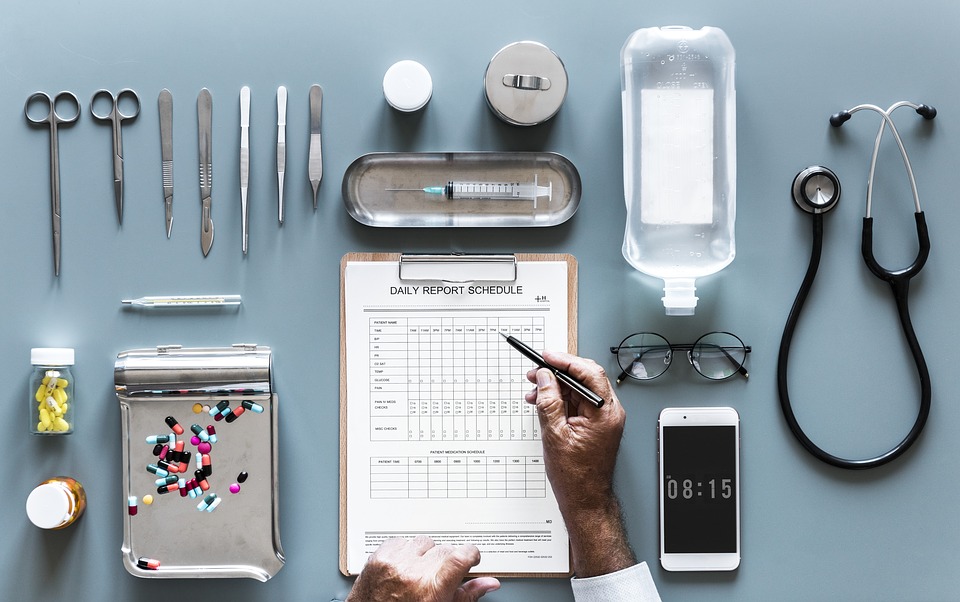 Hvem er vi?
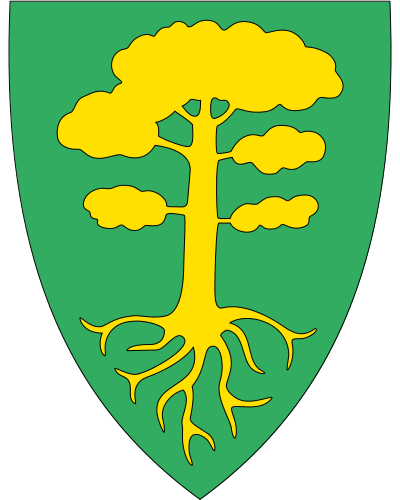 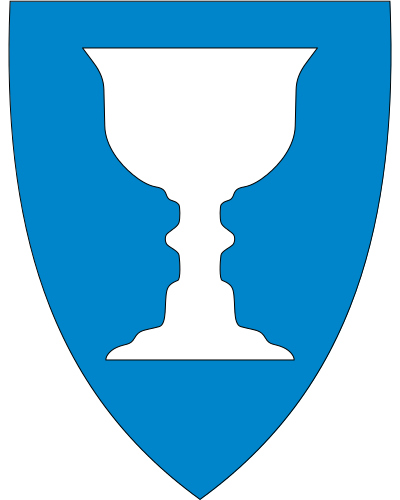 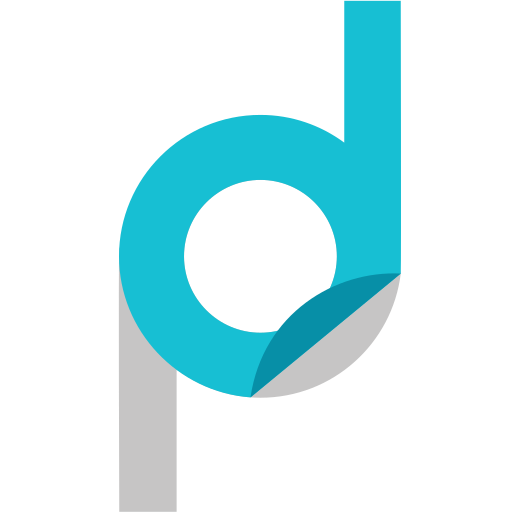 Bærekraftsbrøk – foretaksområder i Helse Nord 2017-2040
Økonomi
velferdsteknologi
HVA ER VIKTIG FOR DEG?
Færre sykehjemsplasser
I 2035 vil vi mangle 57.000 helefagarbeidere og 28.000 sykepleiere i Norge.

I 1950 var det mer enn syv i yrkesaktiv alder per pensjonist, mens vi i 2050 kan forvente oss om lag to yrkesaktive per pensjonist.
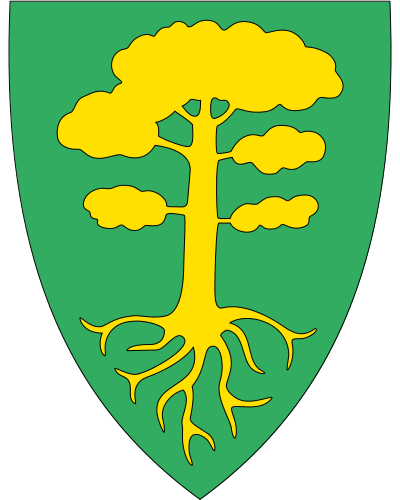 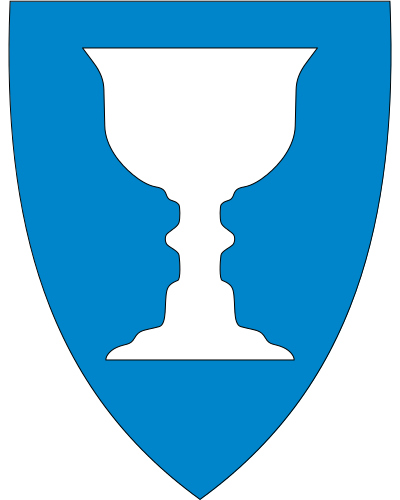 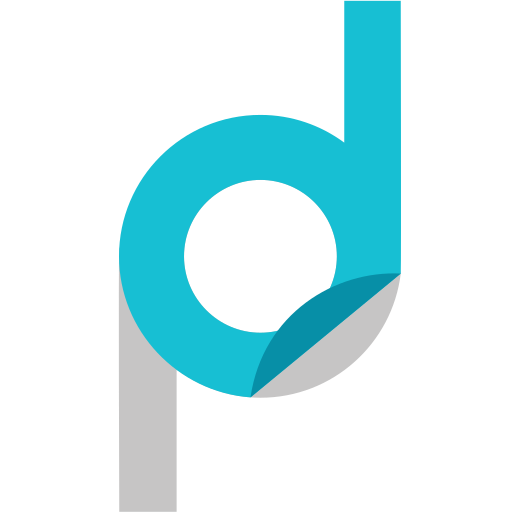 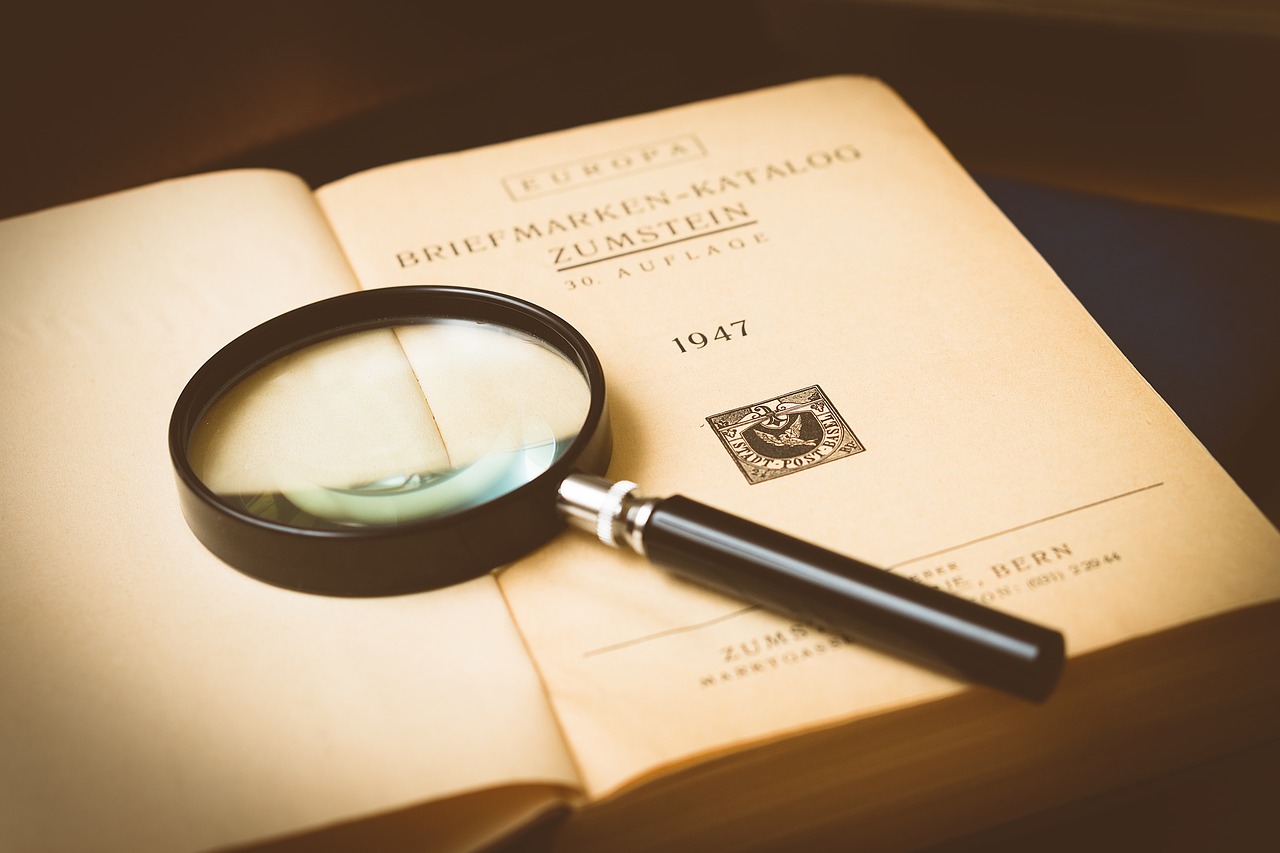 Metode og forankring
Kvalitativ* metode 
17 desember – 18 mars.
Godt forankret i ledelsen.
Ledelsen var enige i arbeidet, og ønsket denne prosessen.
At det er forankret i ledelsen, vil ikke alltid si at det fungerer i praksis
For få ildsjeler og for lite fokus i avdelingene.
*Ikke gjennomført som et forskingsprosjekt.
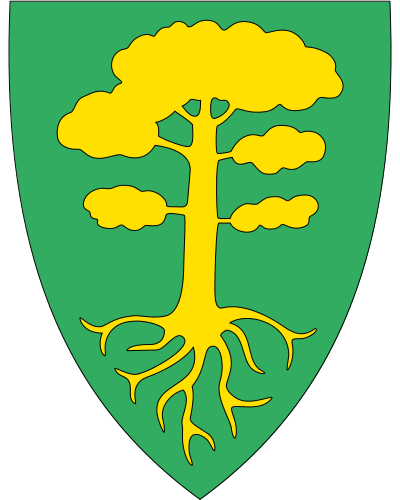 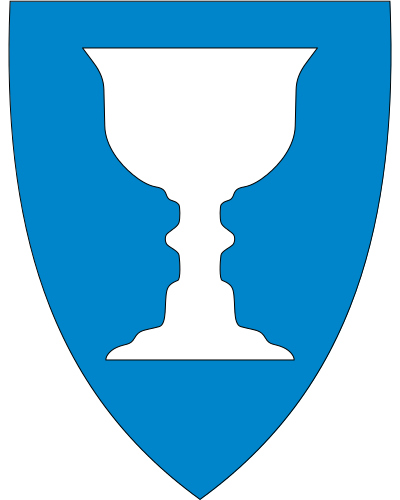 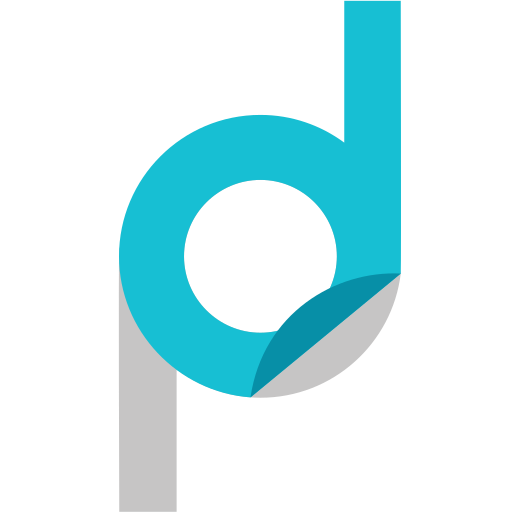 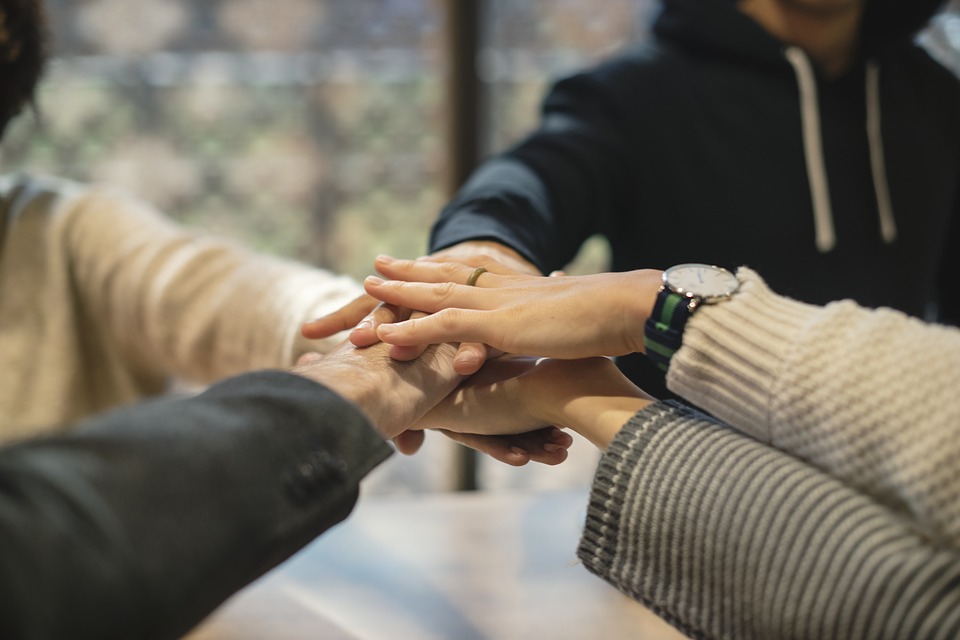 Utfordring og problemer
Lite pasientgrunnlag
Beiarn 1100 innbygger.
Gildeskål 2000 innbygger. 
Få pasienter i samme gruppe, 13 stykk
Få rapporter
For lite kommunale ressurser ble brukt for å ha fokus på området
Nødvendig å se helheten sammen med nabokommuner
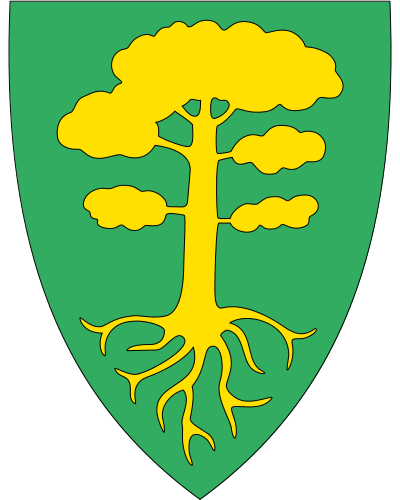 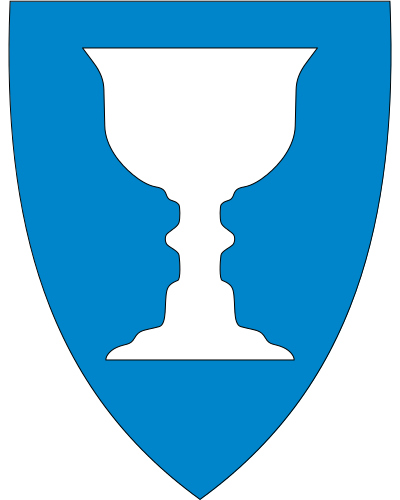 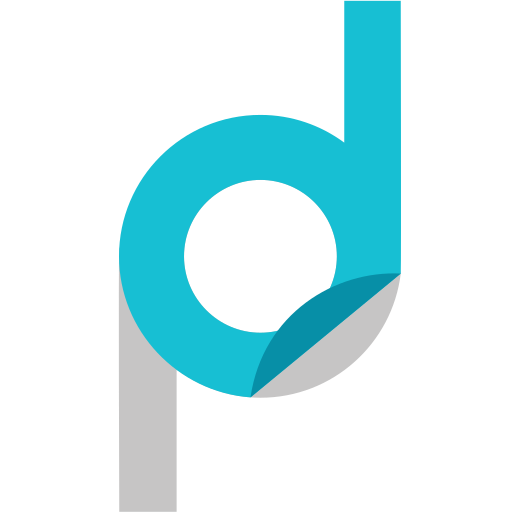 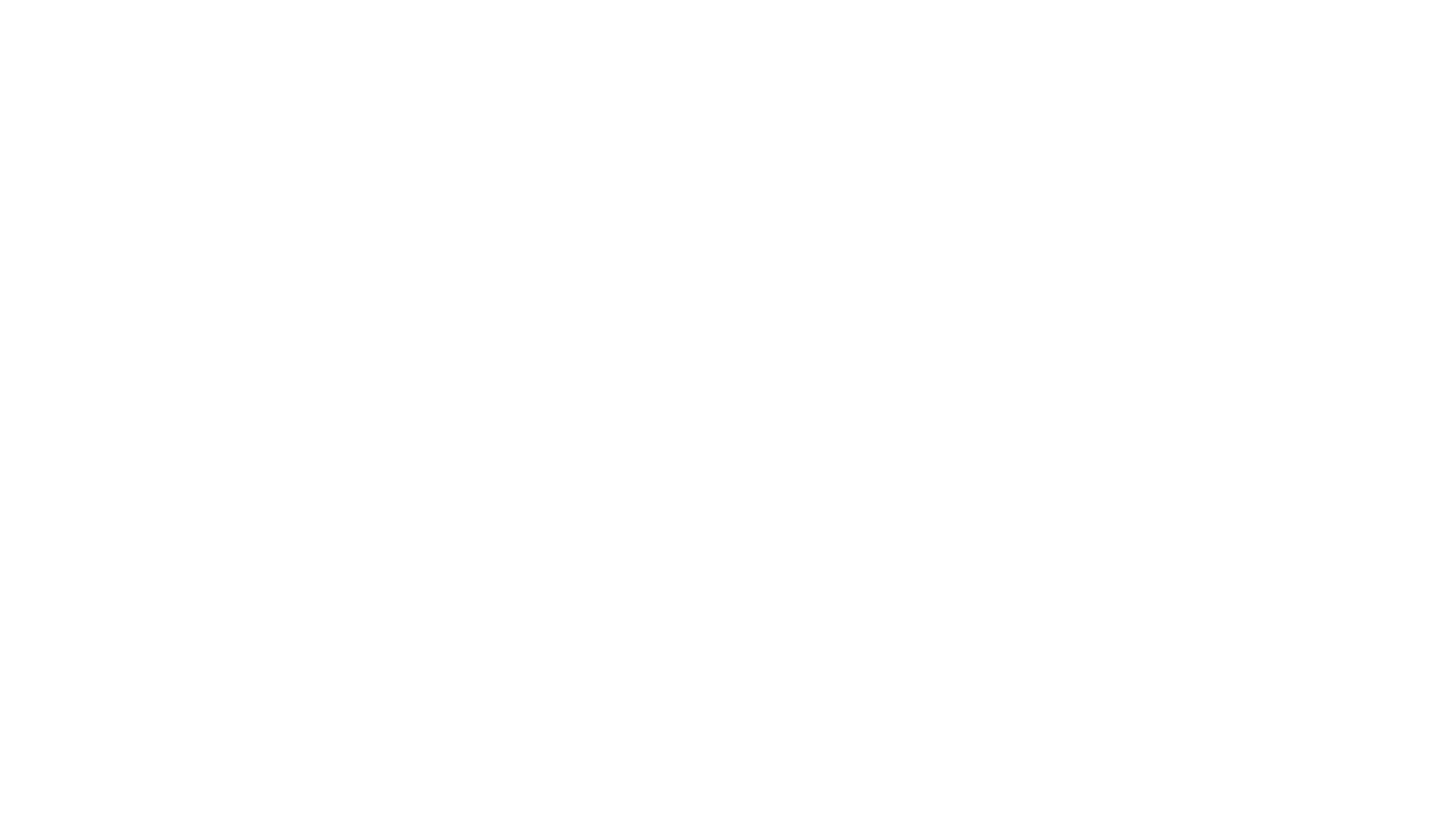 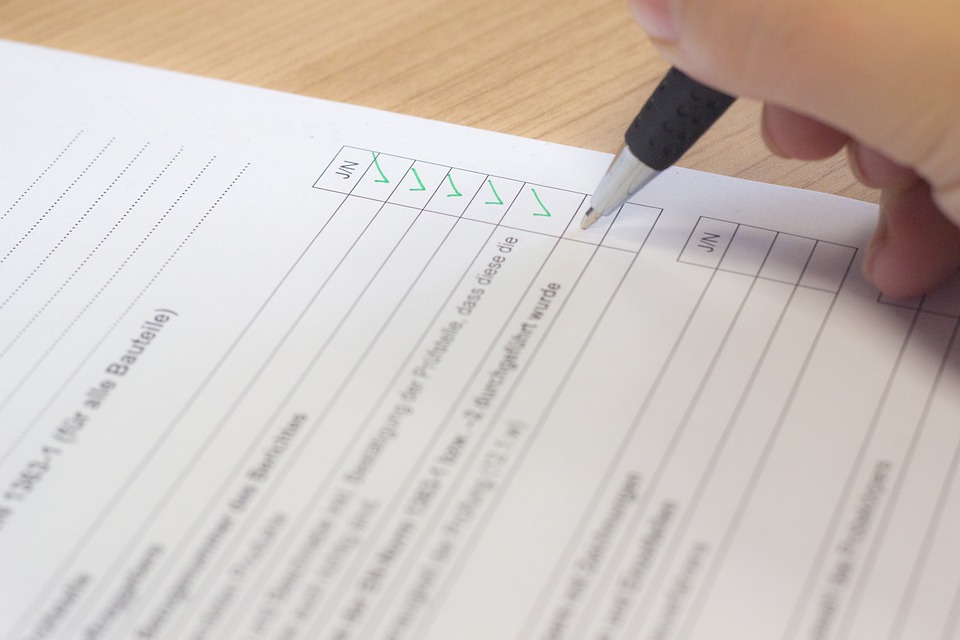 Det vi fokuserte på var:
Innleggelsesrapporter til sykehuset
Liten kommune og data fra dette arbeidet ble ikke brukbare. Flere kommuner som bruker samme mal på dette og vi fikk tilsammen resultater. SamUt og KS 
Lage felles kartleggingsskjema med sjekkliste, med nytt fokus.. «Hva er viktig for deg»
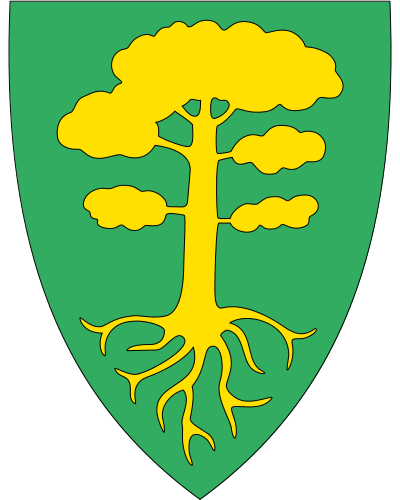 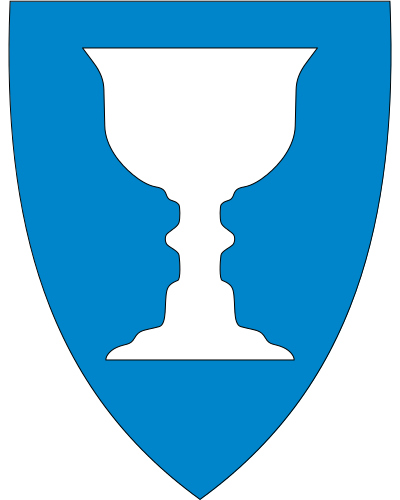 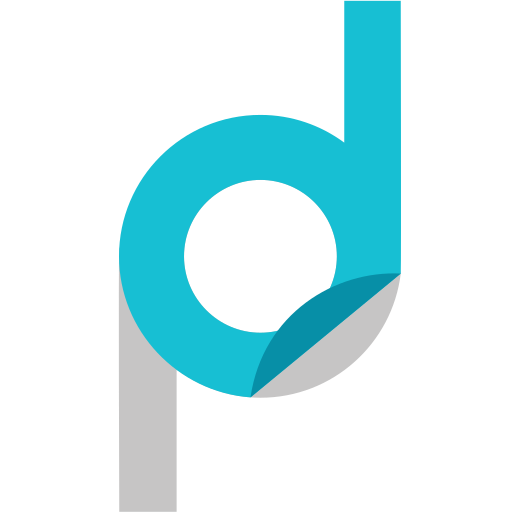 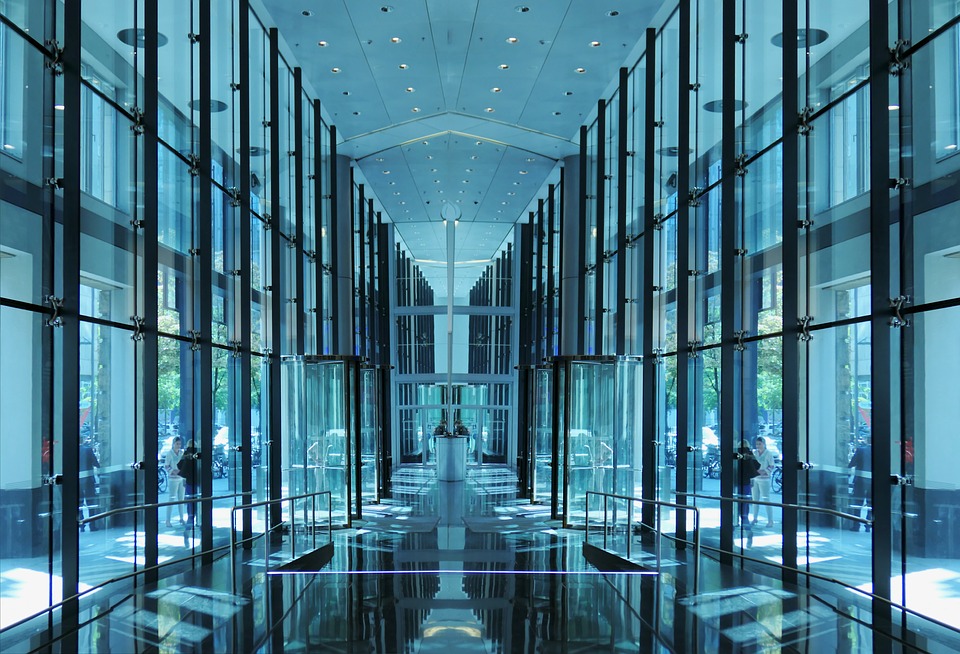 Hva er hensikten?
Ansatte skal ha tilgang til et enkelt verktøy
Faglig samarbeid over kommunegrensene 
God brukeropplevelse
Kvalitetssikring, der har vi involvert en stor nordlandskommune (Fauske på kartlegging)
Større vekt på Internkontroll
Kontroll på tildeling av tjenester.
Økt fokus på pasientsikkerhet og hva er viktig for deg.

Summen av dette blir et av fokusene på arbeidet med det gode pasientforløp
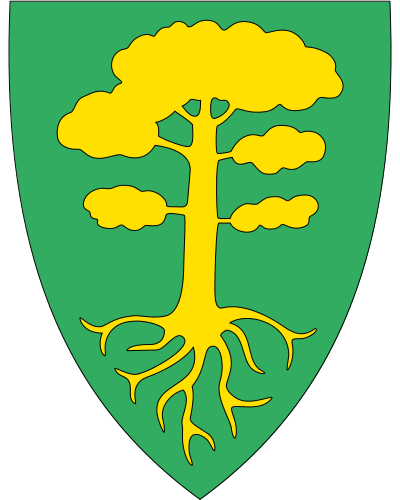 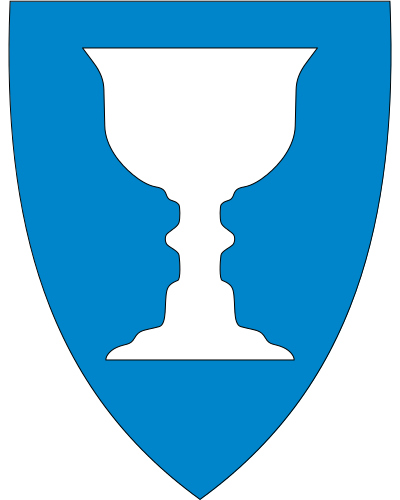 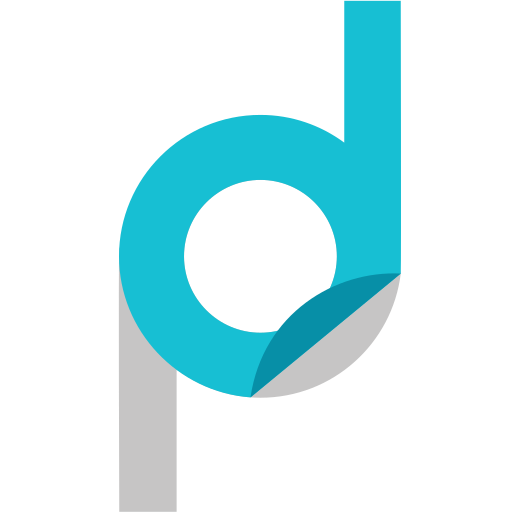 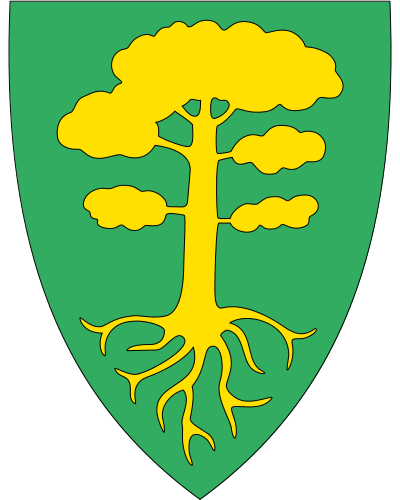 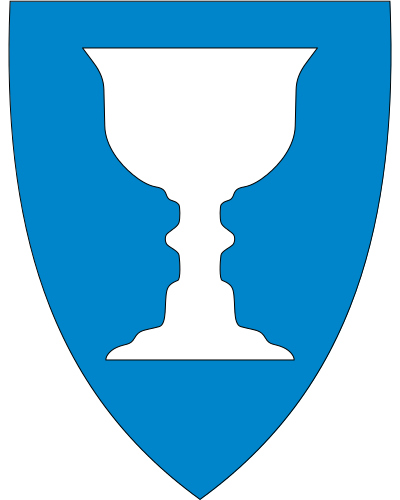 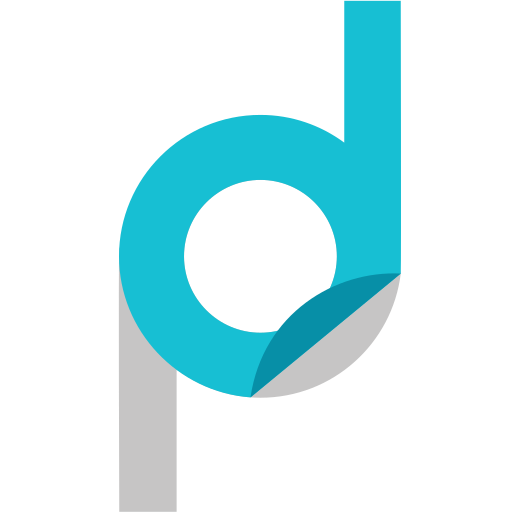 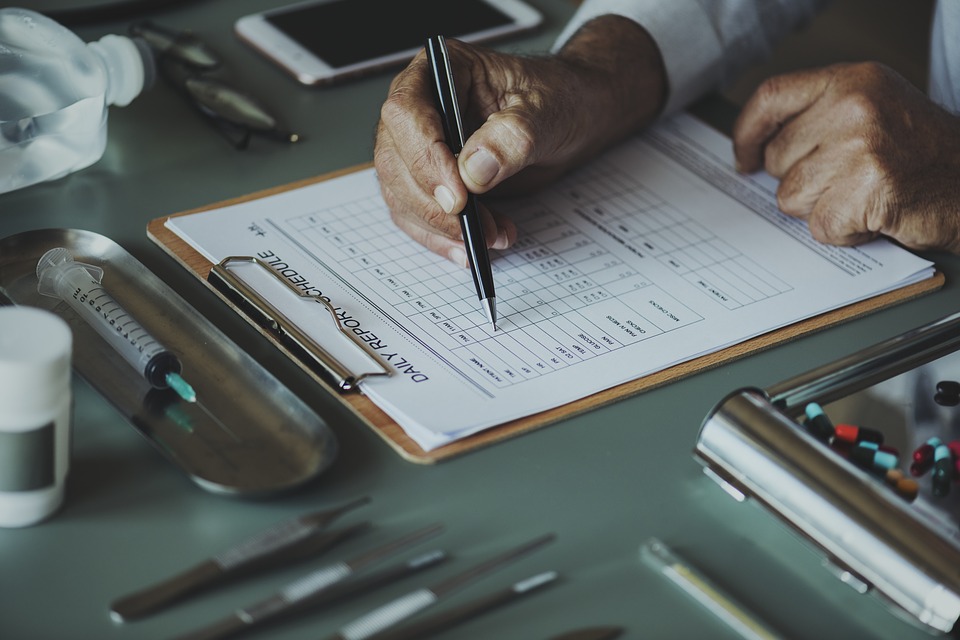 Resultat fra arbeidet med felles innleggelsesrapport.
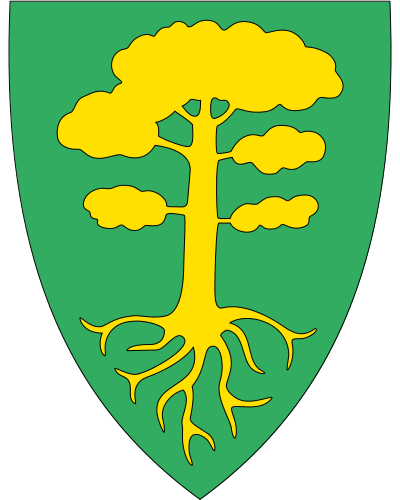 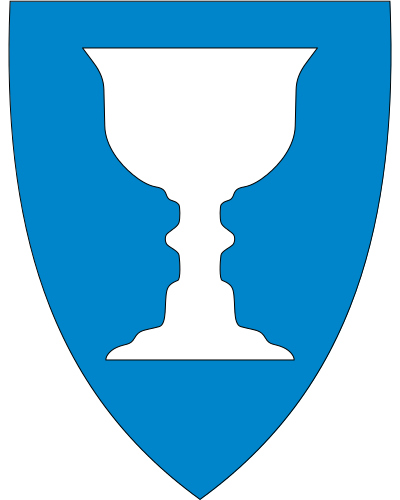 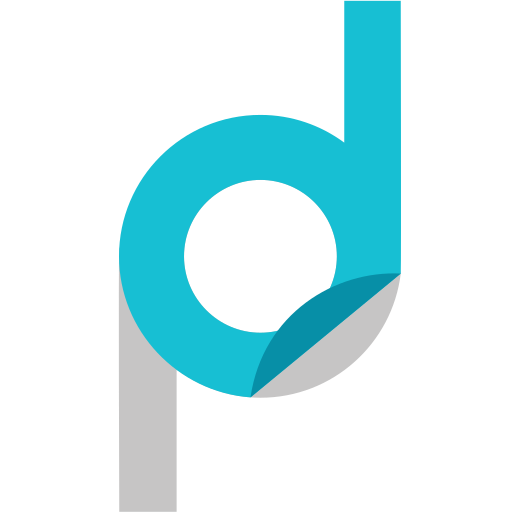 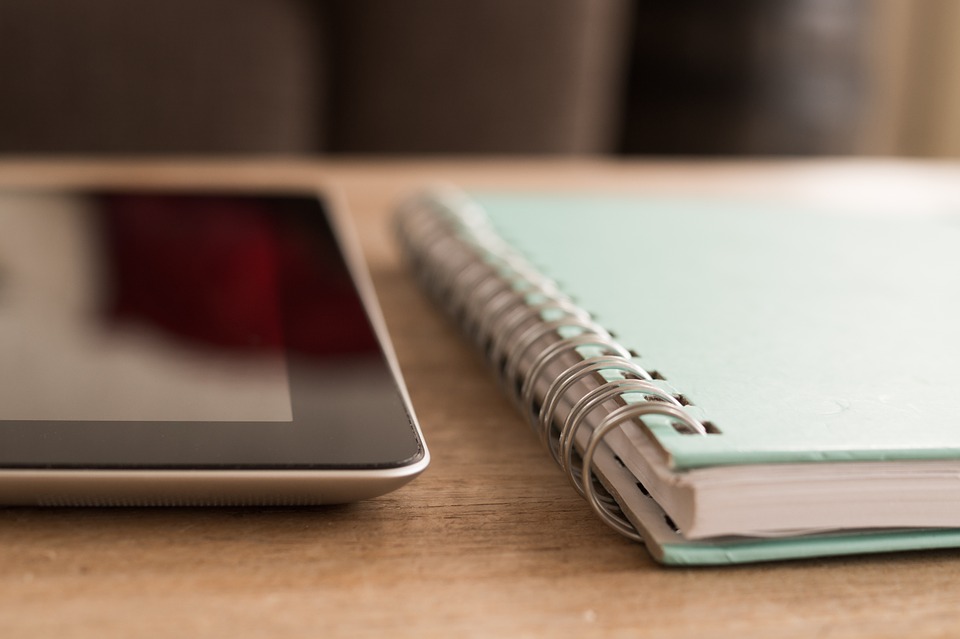 Felles system for å dele på kvalitets- prosedyrer
Skjema, kartlegging av pasient
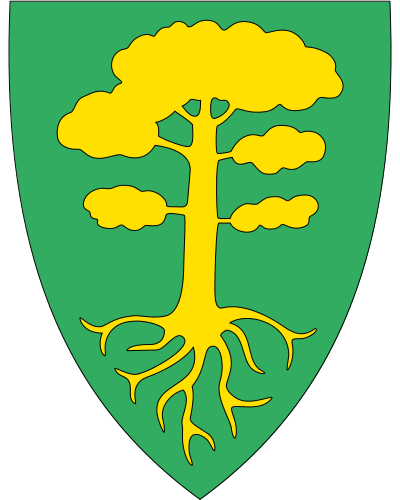 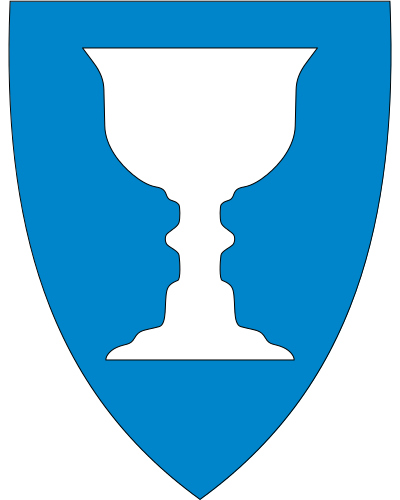 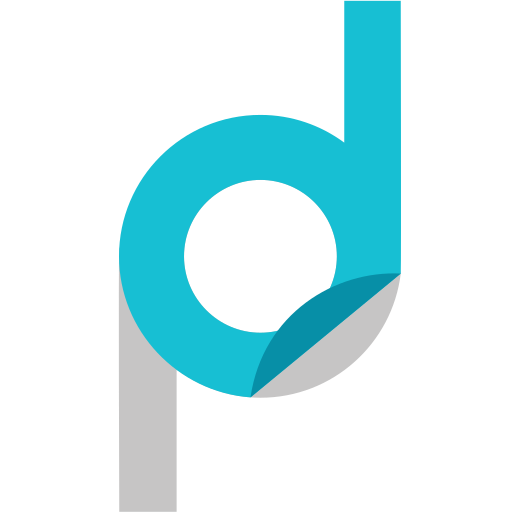 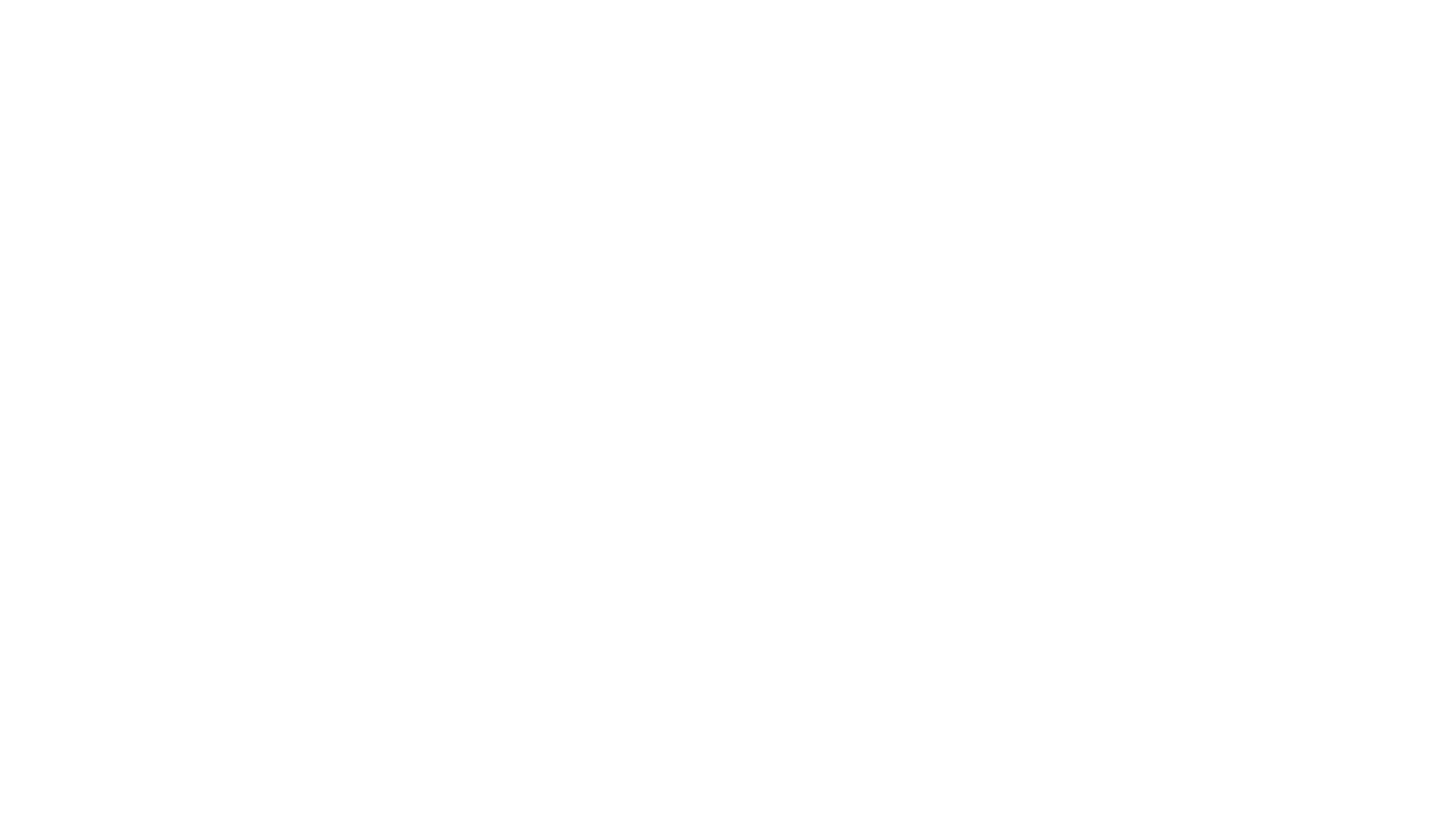 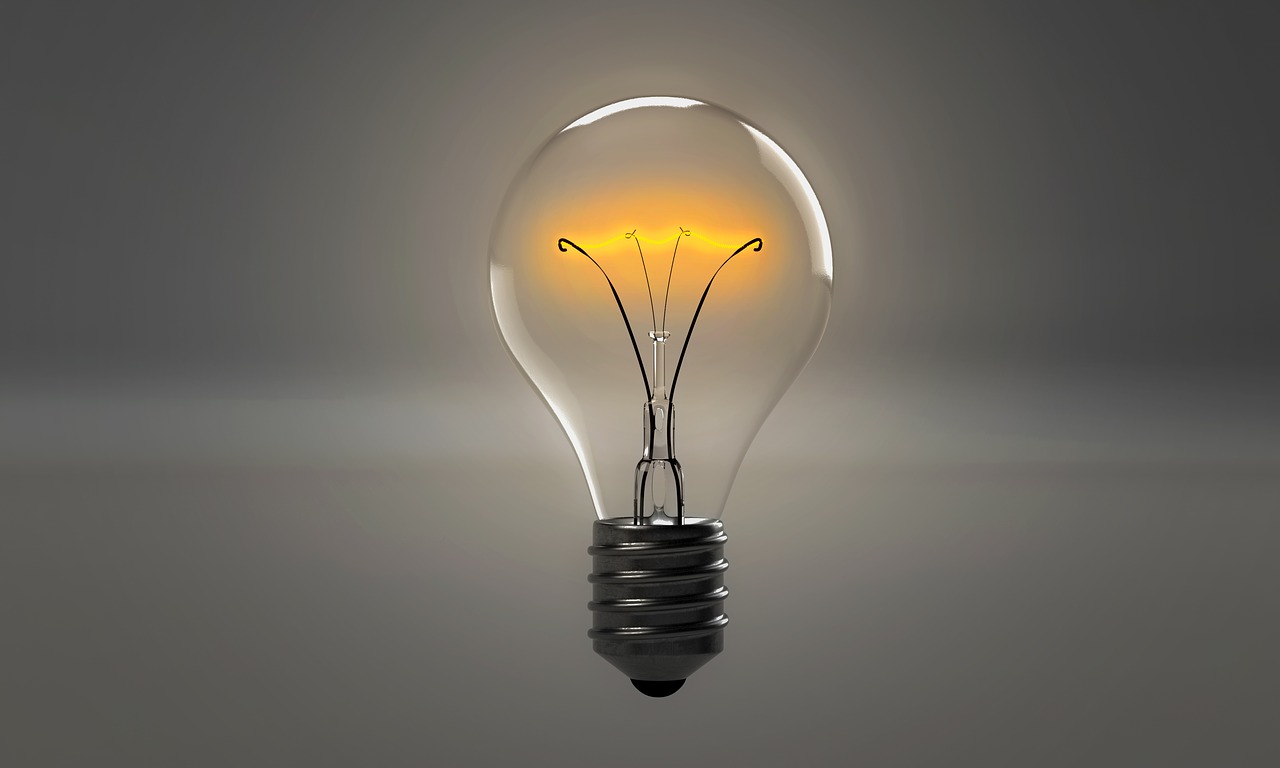 Erfaringer fra sist samling:
Pasientforløparbeidet ble tillagt praktiske behov.
Vi utviklet et kartleggingsskjema, med fokus på hva er viktig for deg/IPLOS 
Et slikt type produkt må leve, altså alltid tilpasses behovet.
Det betyr at vi det siste året har integrert velferdsteknologi inn i kartleggingen.
Vi har lyktes med en ting, vi tenker nå, …Hva er viktig for deg…
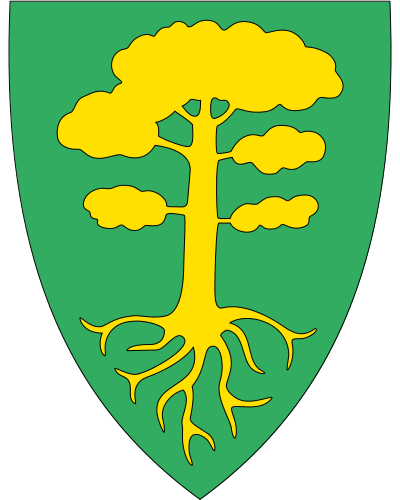 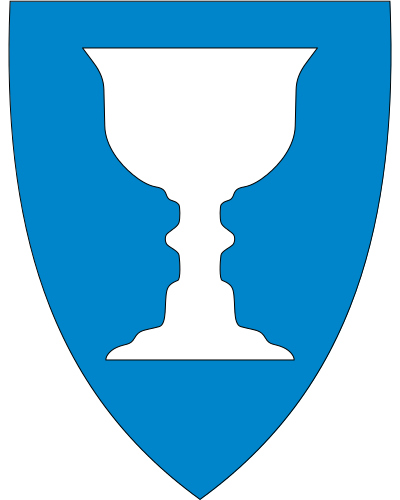 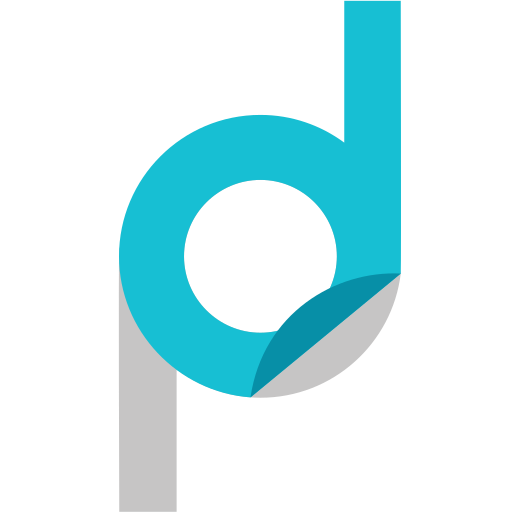 [Speaker Notes: Samstemming av medisiner]
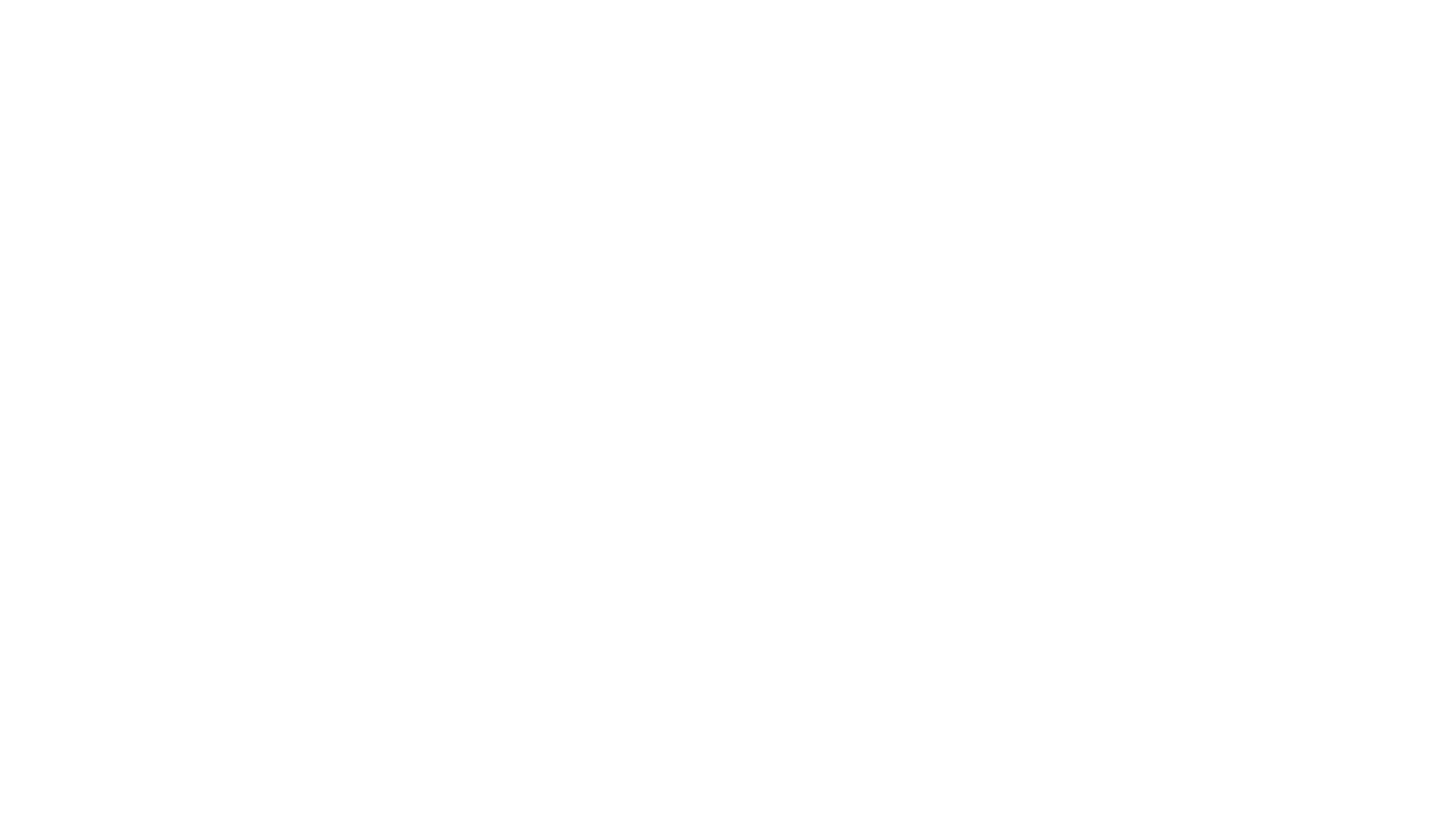 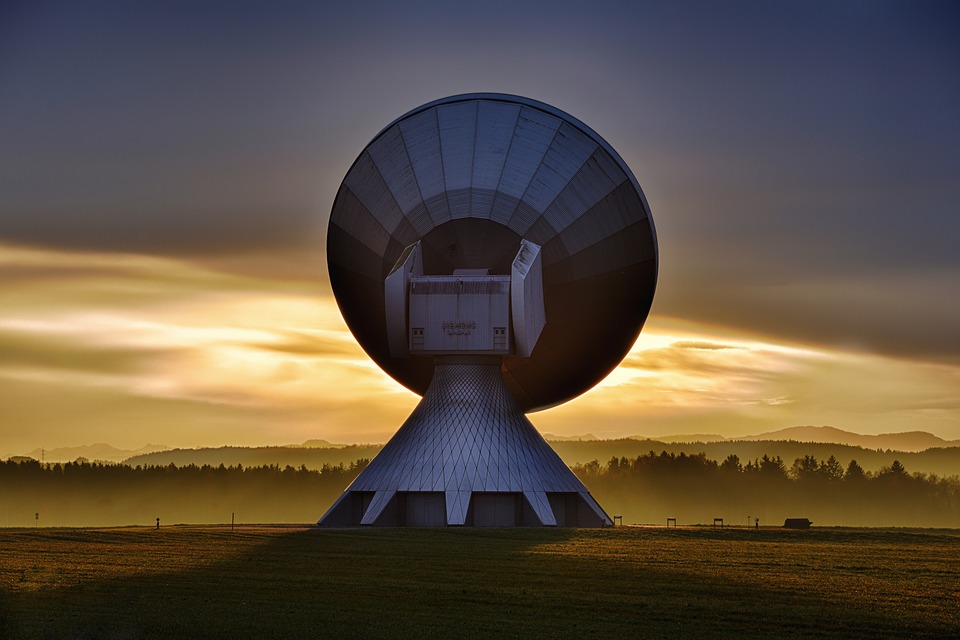 Takk for oss
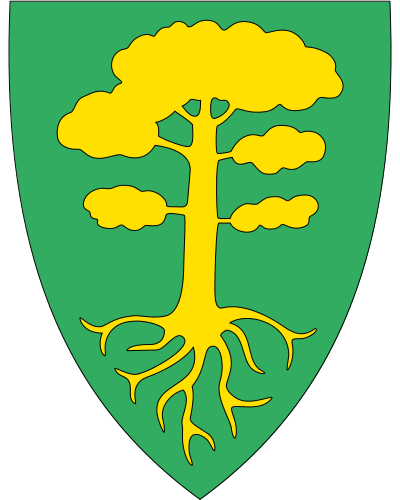 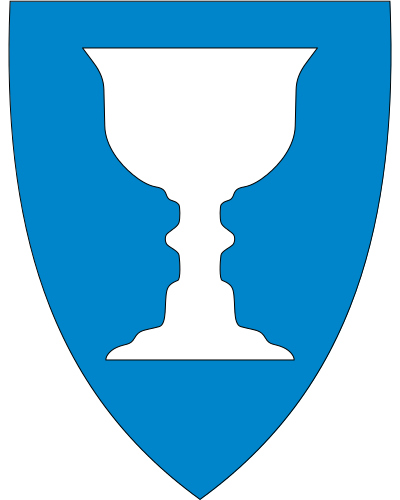 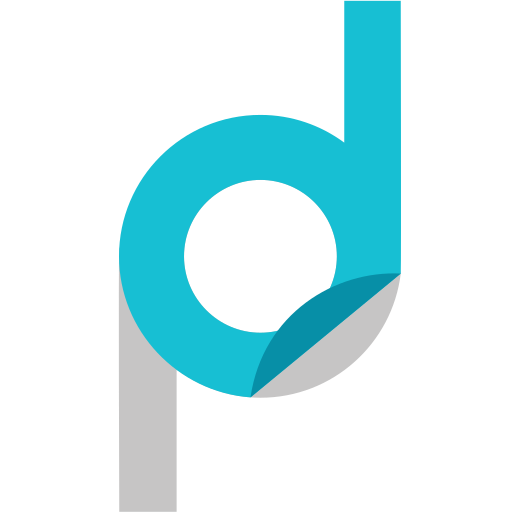